الاحتكار التام
الاحتكار التام يتميز بوجود بائع واحد مقابل العديد من المشترين، حيث يكون البائع في حالة غلبة فيتمكن من السيطرة على السوق و يحدد السعر و الكمية حسب مصلحته.
خصائص الاحتكار التام
وجود منتج أو بائع وحيد في السوق.
عدم وجود بدائل قريبة لسلعة المحتكر
وجود عوائق تمنع دخول منتجين جدد إلى سوق المحتكر
شروط تعظيم الربح
في سوق الإحتكار التام المحتكر يتحكم في سعر البيع و الكمية المعروضة، فيمكنه زيادة أو تخفيض السعر و كذا الكميات حسب ما يراه مناسبا لتعظيم ربحه.
نعلم أن: 
 =  RT - CT     
تعظيم الربح معناه:
MAX     ’ = 0
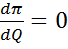 
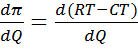 
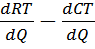 
= 0
 Rmg – Cmg = 0
         Rmg = Cmg
في حالة تعظيم ربح المحتكر فإن الإيراد الحدي يتساوى مع التكلفة الحدية. هذا يعني أن المبلغ الإضافي الذي يحصل عليه المحتكر من جراء بيع آخر وحدة يجب أن يكون مساويا لكلفتها.
شروط تحديد السعر
في سوق الإحتكار التام المحتكر يحدد السعر حسب معايير و شروط معينة تتعلق بمرونة الطلب. من أهم الشروط هي:
1. علاقة السعر بالإيراد الحدي
2. علاقة السعر بمرونة الطلب
1. علاقة السعر بالإيراد الحدي
يعتبر الإيراد الحدي أداة هامة في توازن المؤسسة الإحتكارية.
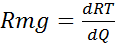 
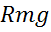 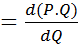 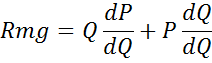 
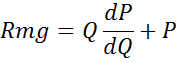 
فإن : Rmg  P
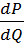 بما أن   0
إذن يجب أن يكون السعر أكبر من الإيراد الحدي.
2. علاقة السعر بالمرونة الطلب
يعتبر الشرط الثاني الذي يجب أن يراعيه المحتكر عند تحديد السعر.
نعلم أن:
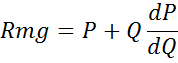 نسخرج  P كعامل مشترك:
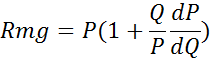 كما نعلم أيضا أن:
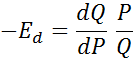 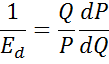 
و بتعويضها في Rmg  نجد:
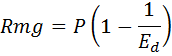 من أجل أن يتحقق Rmg  P يجب أن يكون  1
0
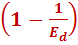 هذا يعني أن مرونة الطلب يجب أن تكون مرنة.